Nuevos retos del seguro agropecuario: masividad y tecnologías disruptivas
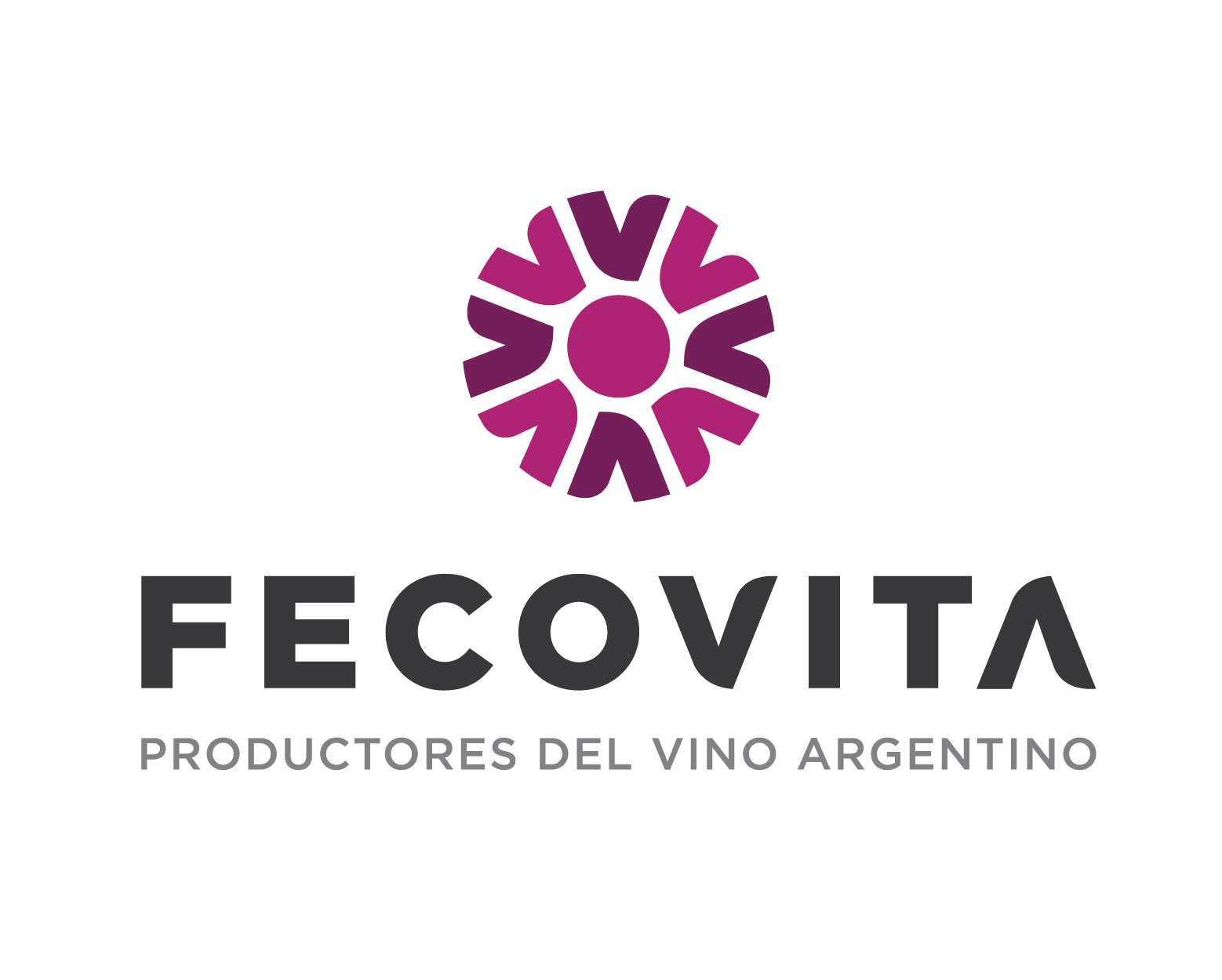 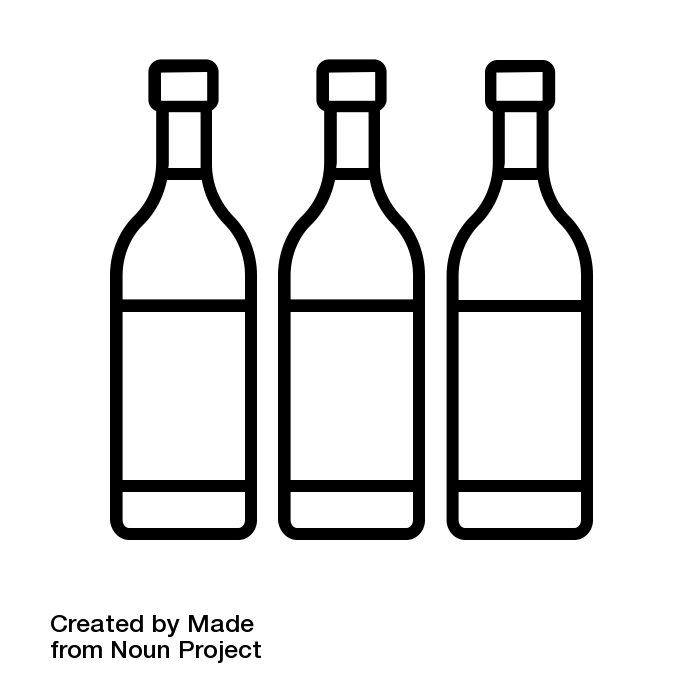 FECOVITA
FRACCIONA Y COMERCIALIZA
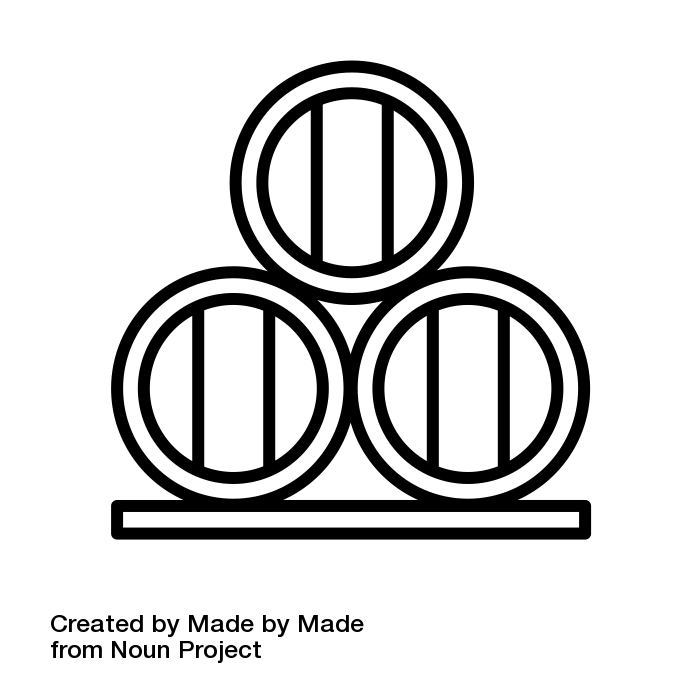 29 COOPERATIVAS
ELABORAN LOS VINOS
54 BODEGAS
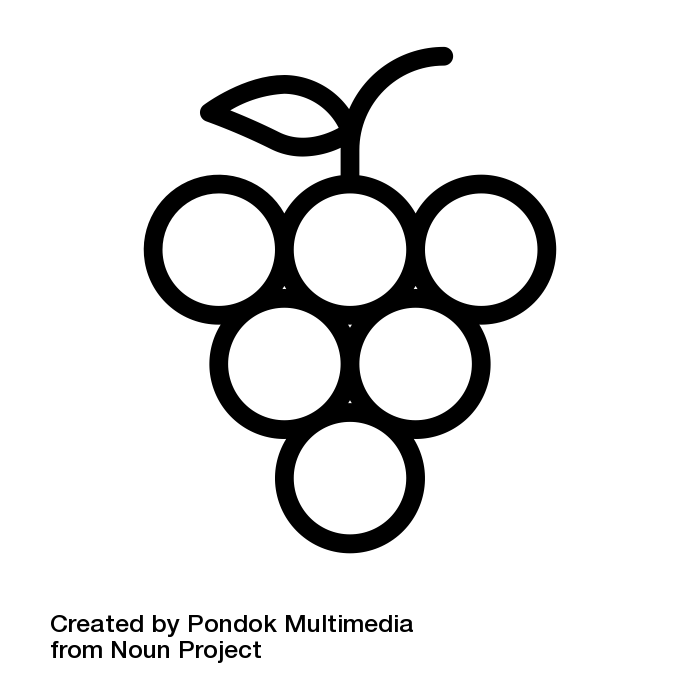 5.000 PRODUCTORES
PRODUCEN SUS UVAS
25.OOO HECTÁREAS
OPTIMIZAR EL VALOR DEL LOS PRODUCTOS ENTREGADOS POR NUESTROS ASOCIADOS Y MAXIMIZAR SUS BENEFICIOS, SATISFACIENDO LAS EXPECTATIVAS DE LOS CONSUMIDORES, GESTIONANDO DE MANERA FLEXIBLE NUESTRA OPERACIÓN, Y PROMOVIENDO ASÍ EL DESARROLLO DE LAS PERSONAS QUE COMPONEN NUESTRO SISTEMA COOPERATIVO Y EL DE LAS COMUNIDADES EN LAS QUE ACTUAMOS.
SER LA EMPRESA VITIVINÍCOLA LÍDER DE LA ARGENTINA, Y CRECER EN PROYECCIÓN INTERNACIONAL, A TRAVÉS DEL ENFOQUE EN NUESTROS NEGOCIOS PRINCIPALES Y EL FORTALECIMIENTO DE NUESTRO SISTEMA COOPERATIVO.
Misión:
Visión:
Valores:
MAGNANIMIDAD

AFRONTAR LOS DESAFÍOS CON GRANDEZA
RESPETO

TRATAR A LOS DEMÁS DE FORMA ADECUADA
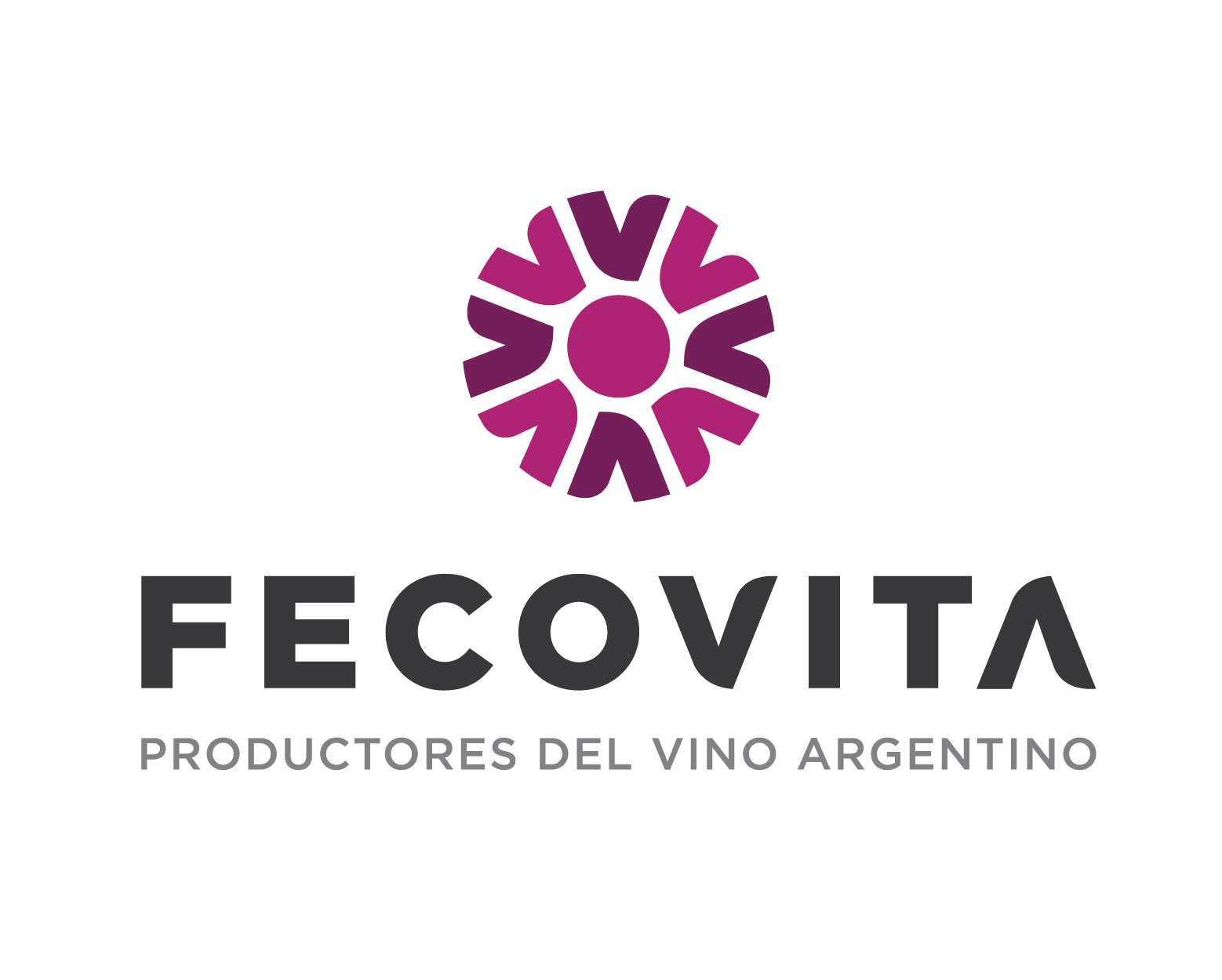 HUMILDAD

RECONOCER QUE LOS LOGROS SON EL RESULTADO DE UN ESFUERZO GRUPAL
COMPROMISO

GARANTIZAR LA PARTICIPACIÓN Y ESFUERZO PARA ALCANZAR LAS METAS
Mercado interno:
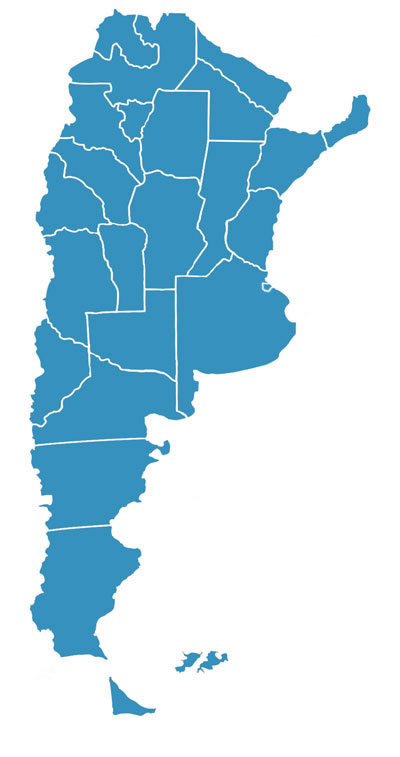 22,5
30%
N°1
11
UNIDADES COMERCIALES
MILLONES DE LITROS POR MES
MERCADO ARGENTINO
EN VENTAS
Mercado internacional:
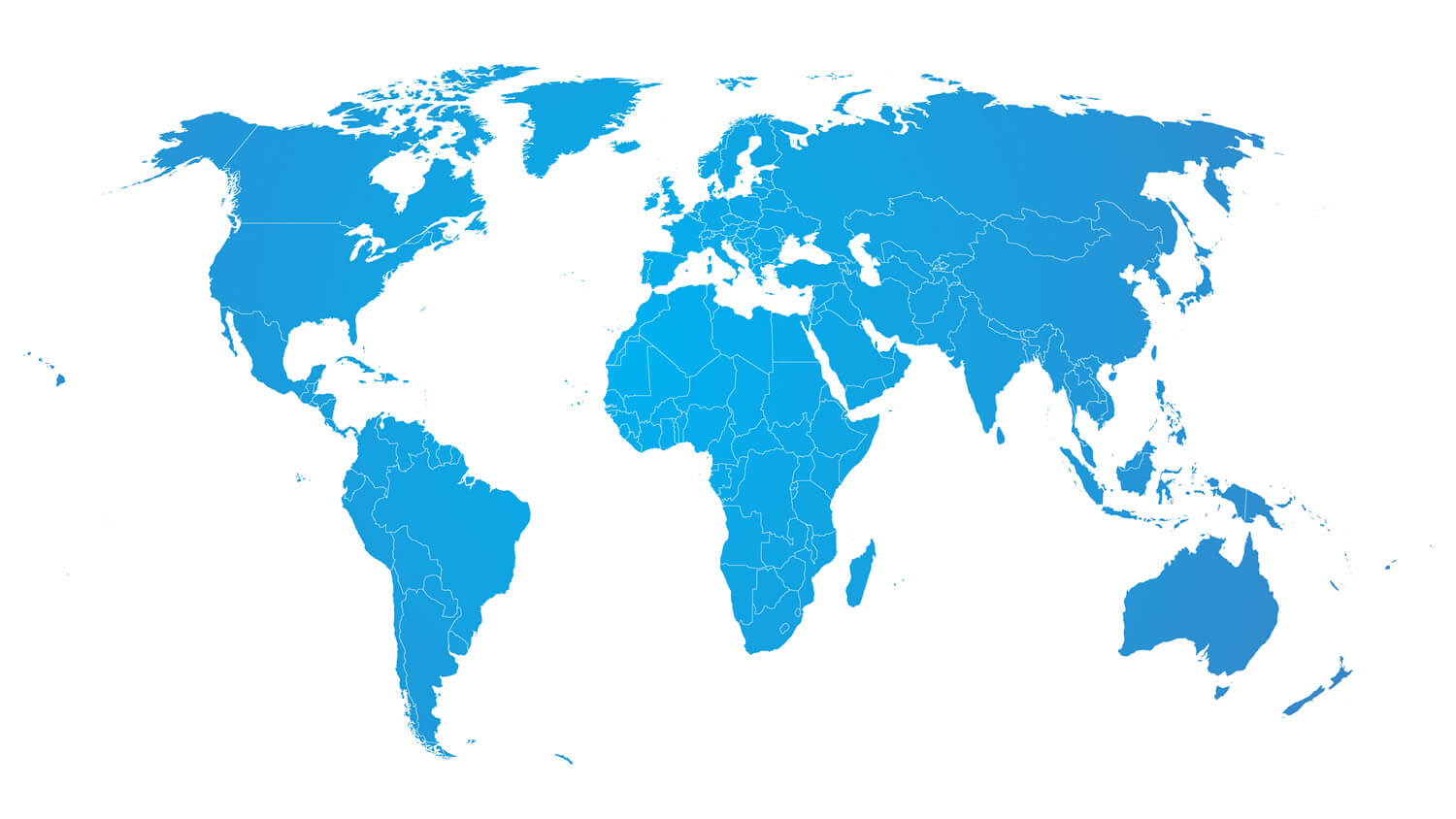 2
2
+30
+30
+30
OFICINAS EN EL EXTERIOR
PAÍSES
MARCA MÁS VENDIDA DEL MUNDO (TORO)
GRUPO MUNDIAL
EN VENTA DE GRANELES Y MOSTO
Producción:
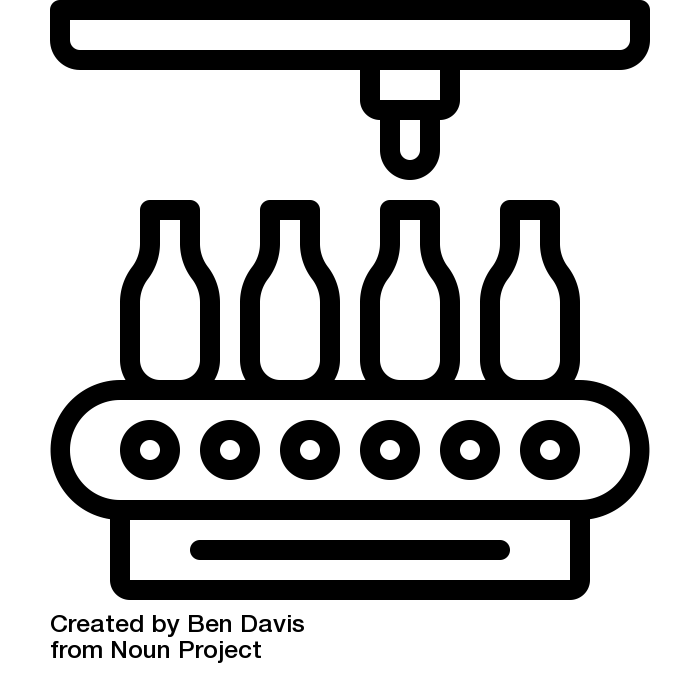 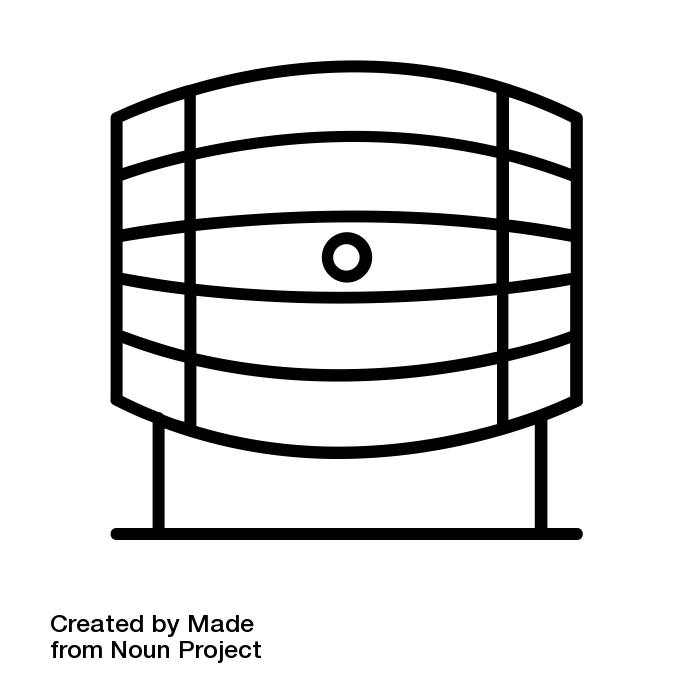 3 CENTROS PRODUCTIVOS
GUTIÉRREZ / SAN MARTÍN / SAN JUAN
1
BODEGA LOS HELECHOS
Elaboración de vinos 
de alta gama


.
5
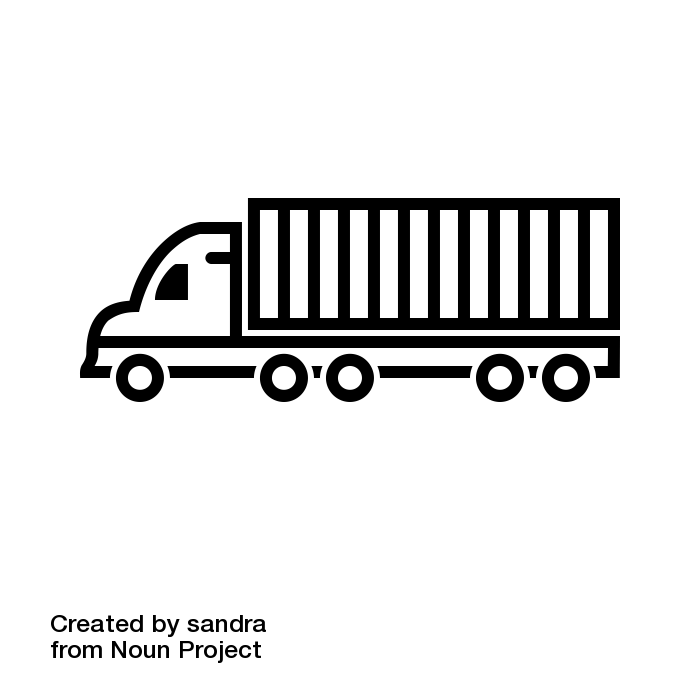 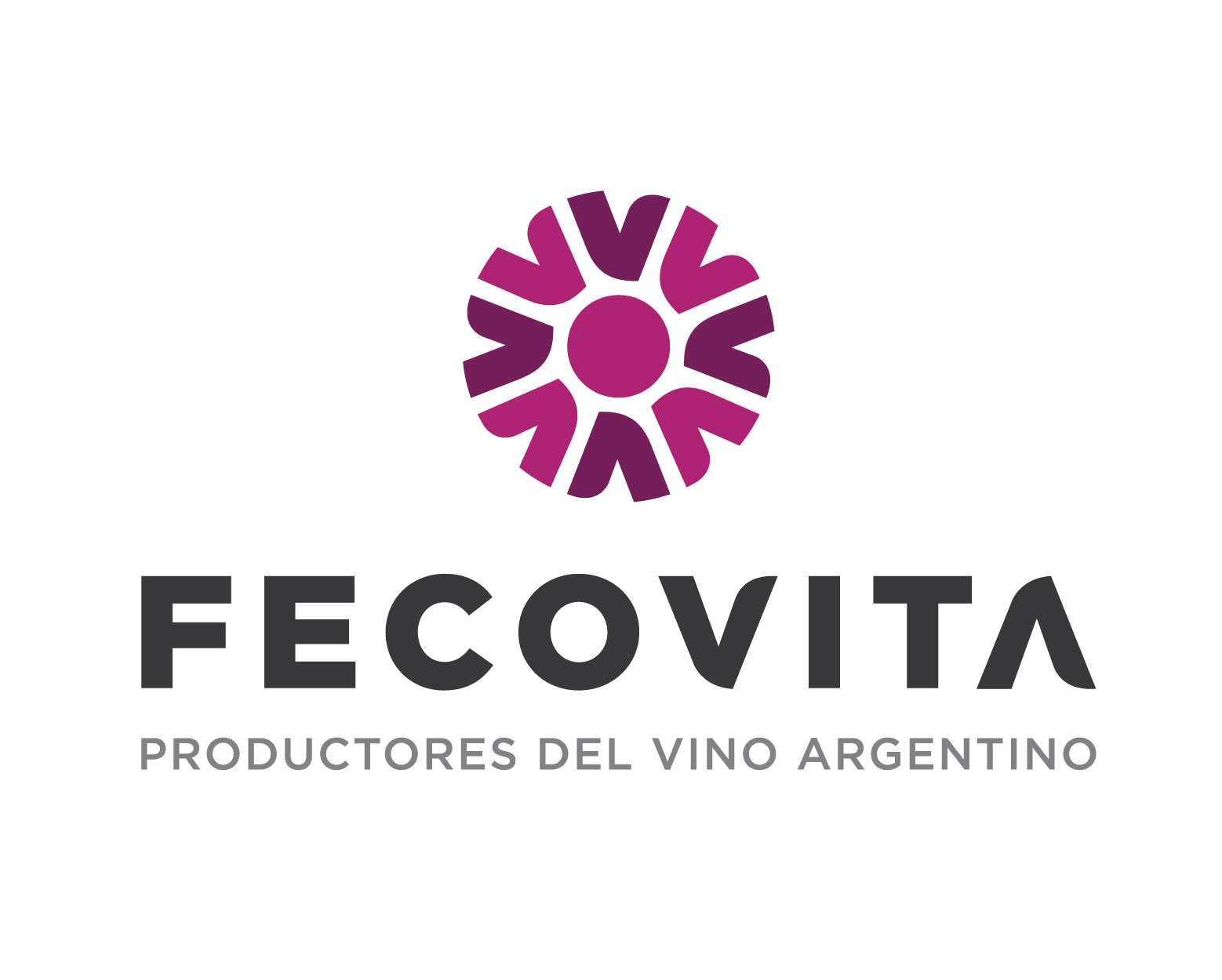 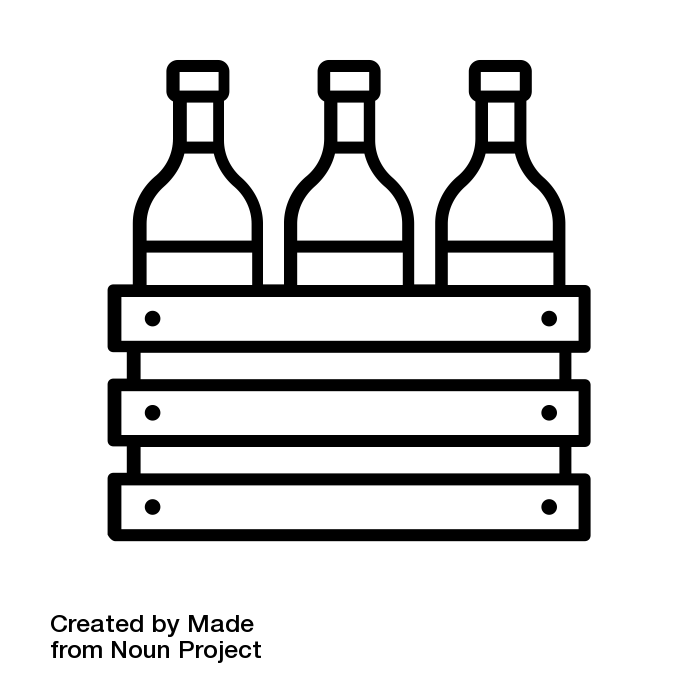 CENTRO DE 
DISTRIBUCIÓN NACIONAL
UBICADO EN SAN MARTÍN / MENDOZA
2
4
42.000 BOTELLAS/HORA
56.000 BRIKS/HORA
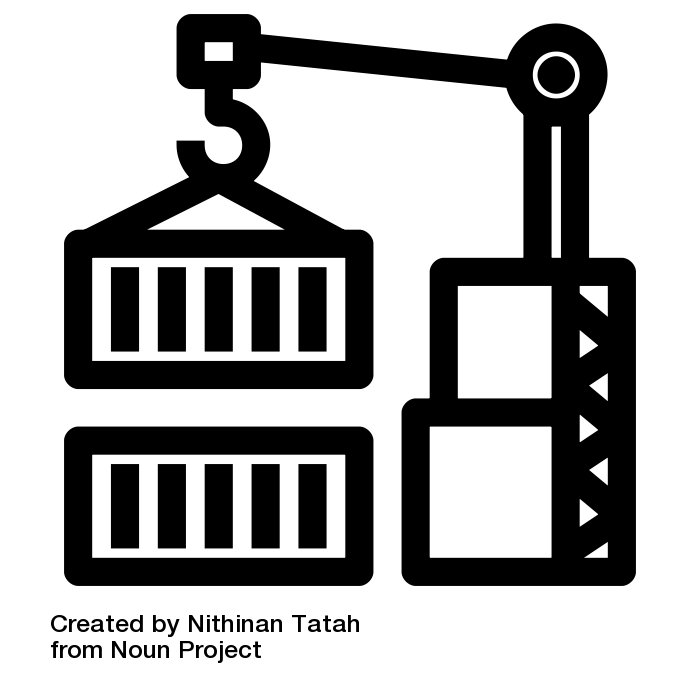 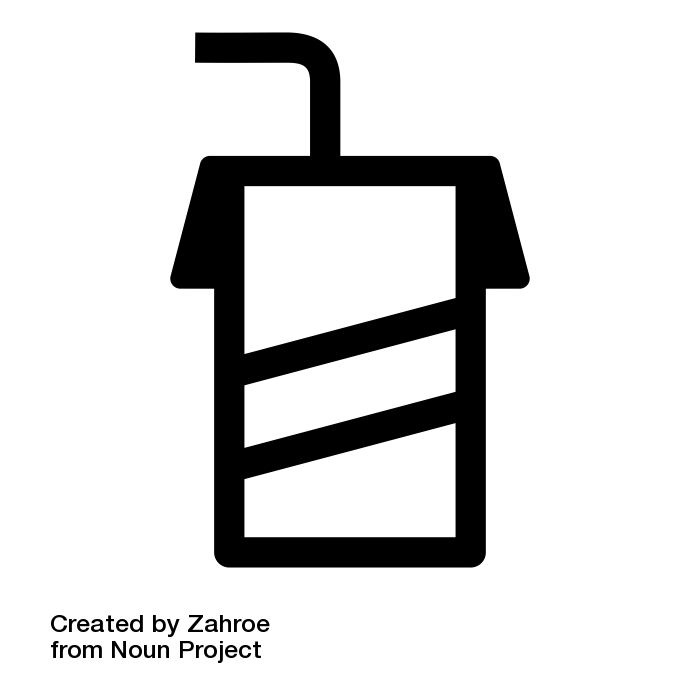 3.000 TONELADAS/MES
MOSTO
3
Unidades estratégicas:
DESARROLLO COOPERATIVO
MASIVOS
1
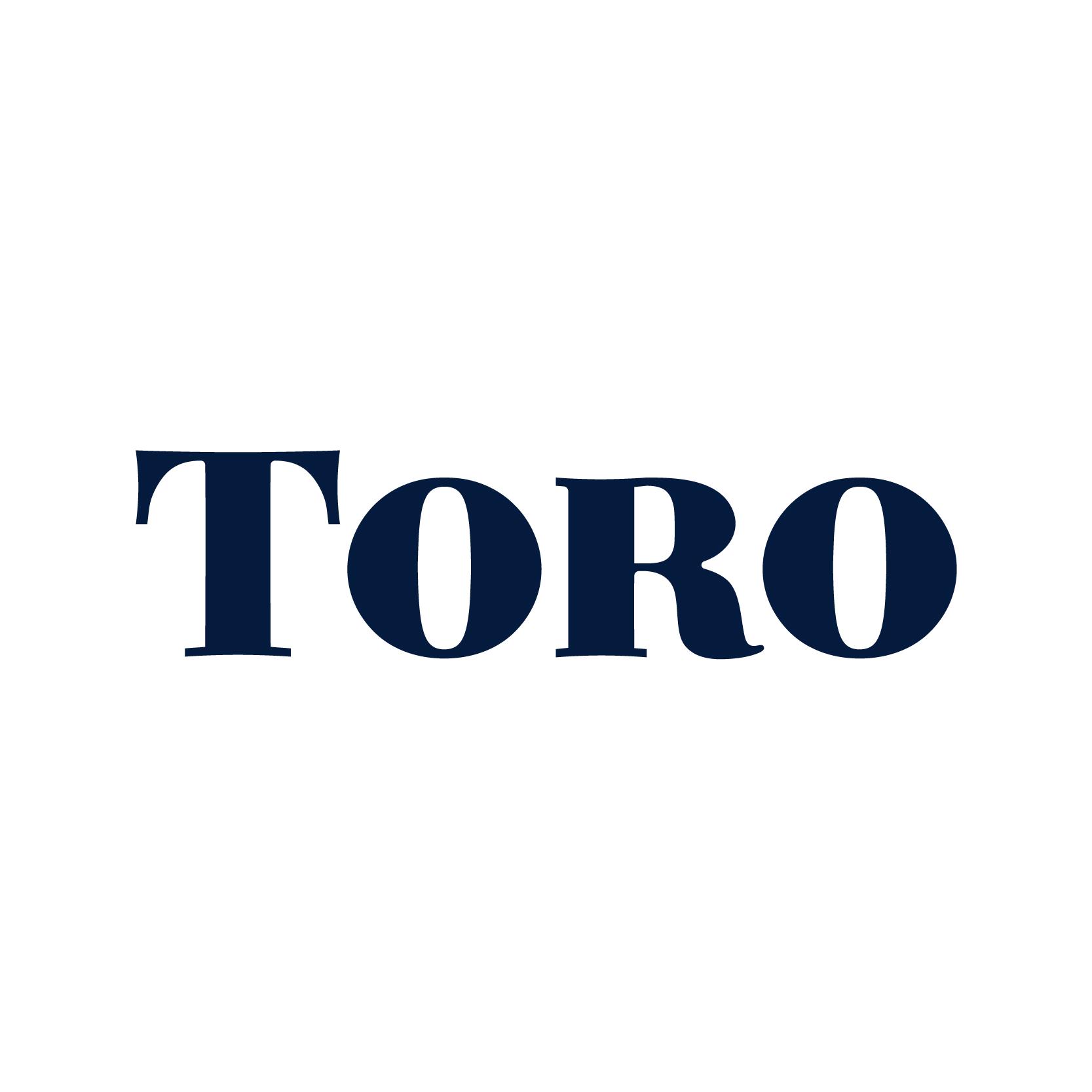 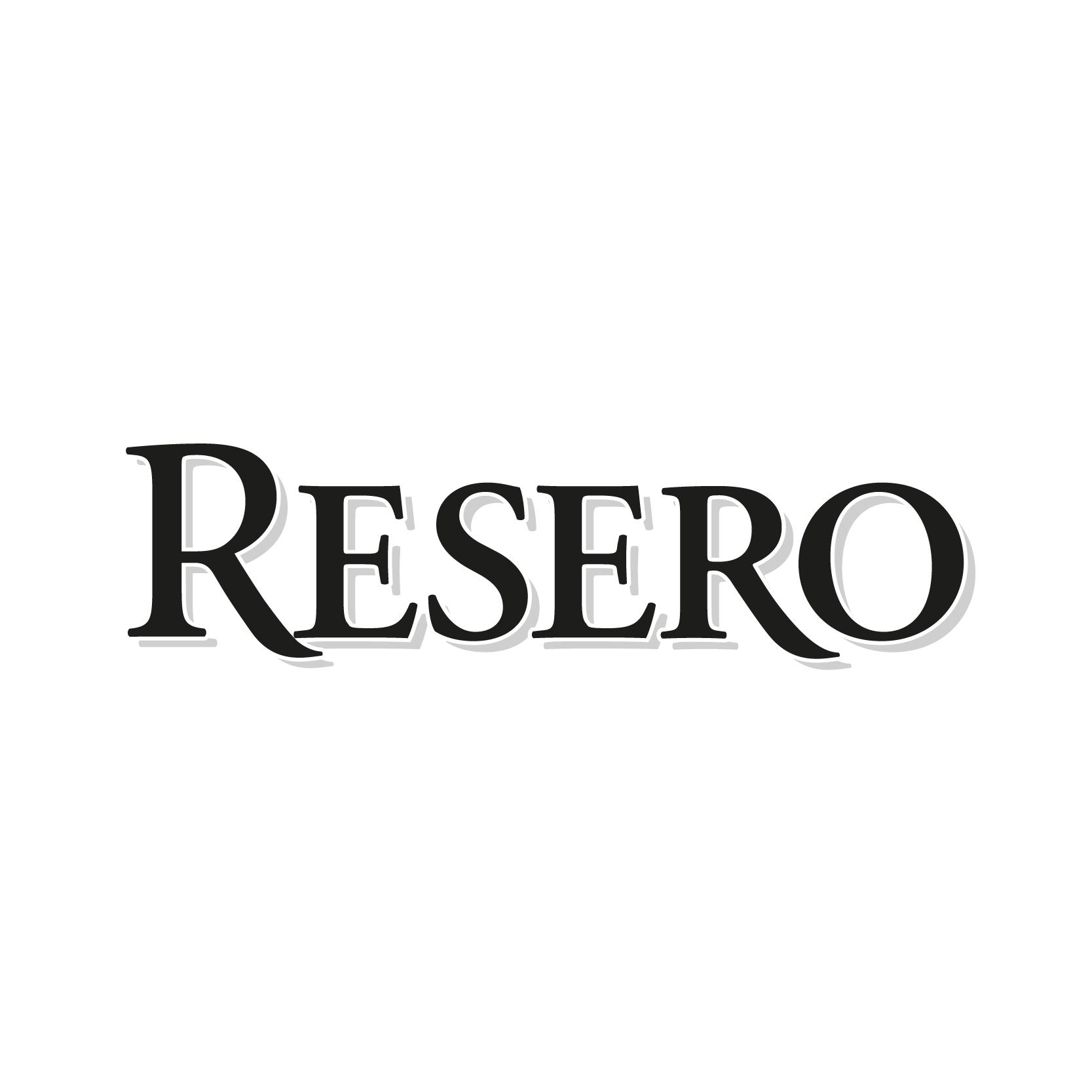 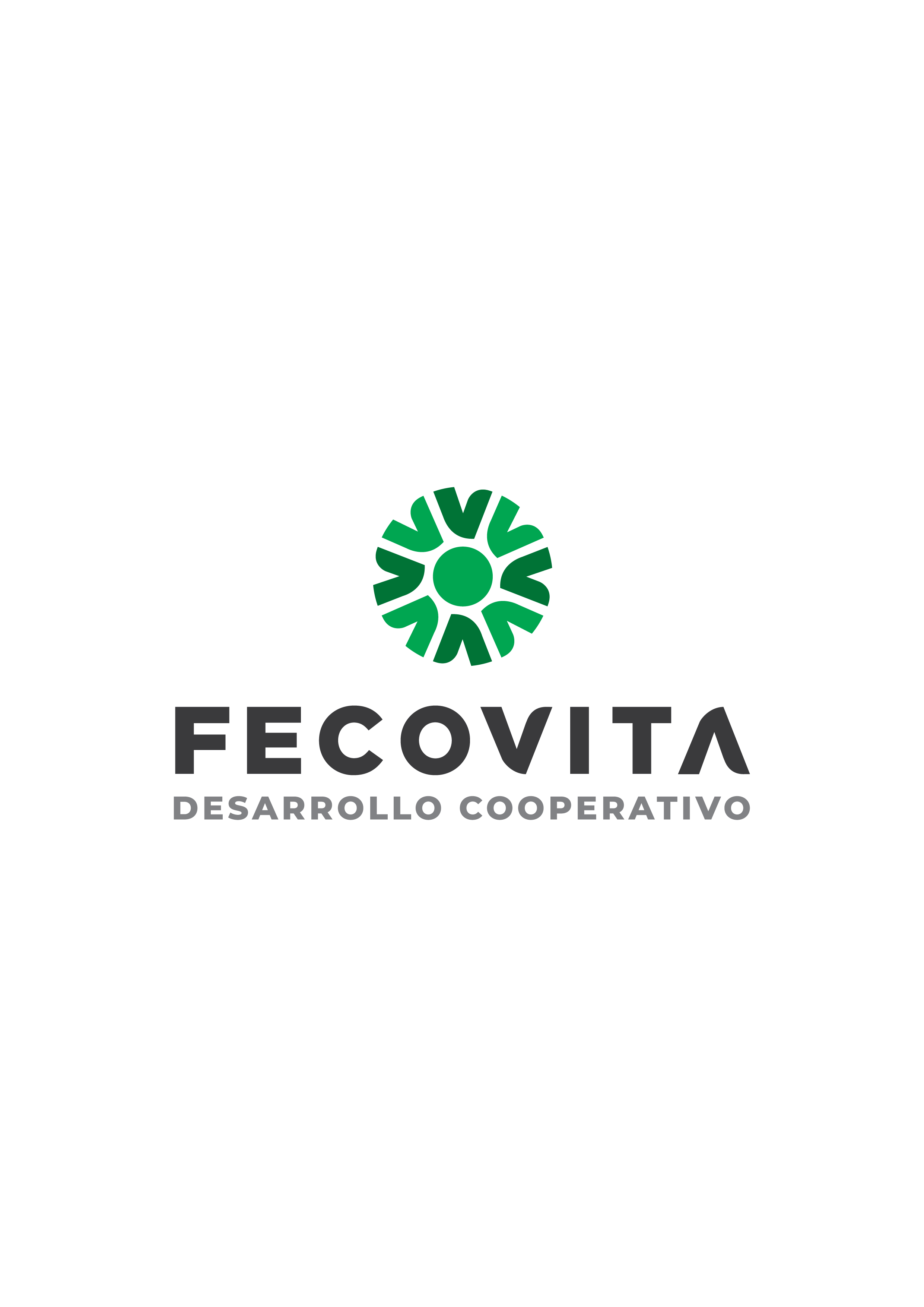 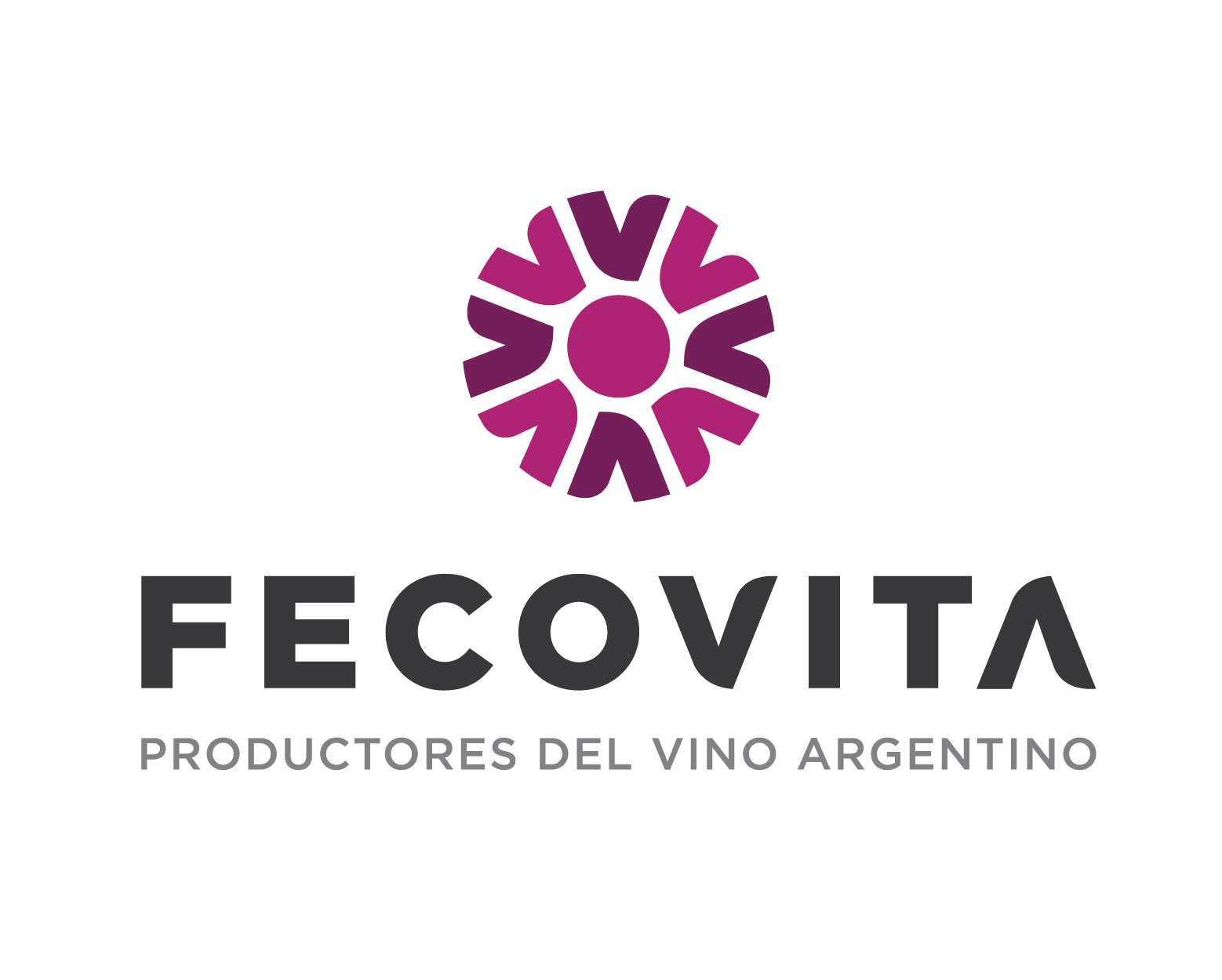 4
2
MOSTOS Y GRANELES
BODEGAS
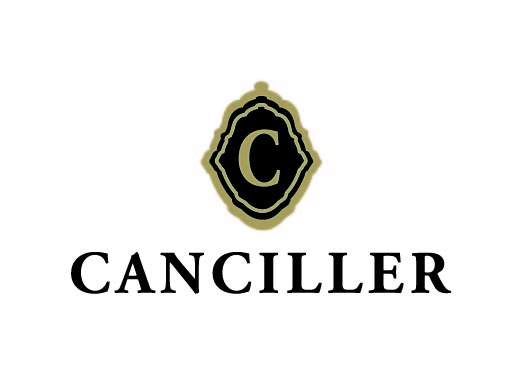 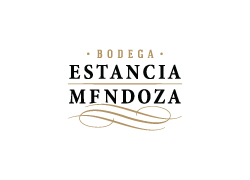 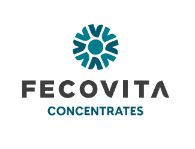 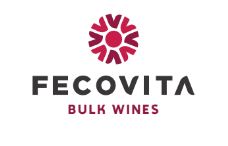 3
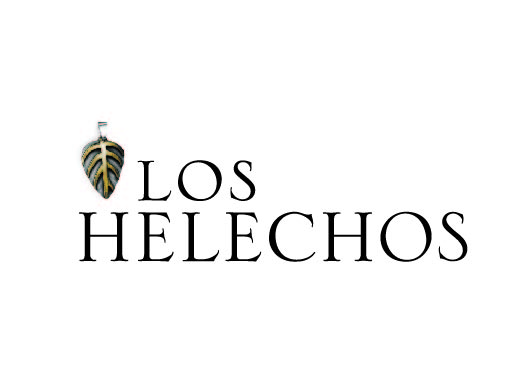 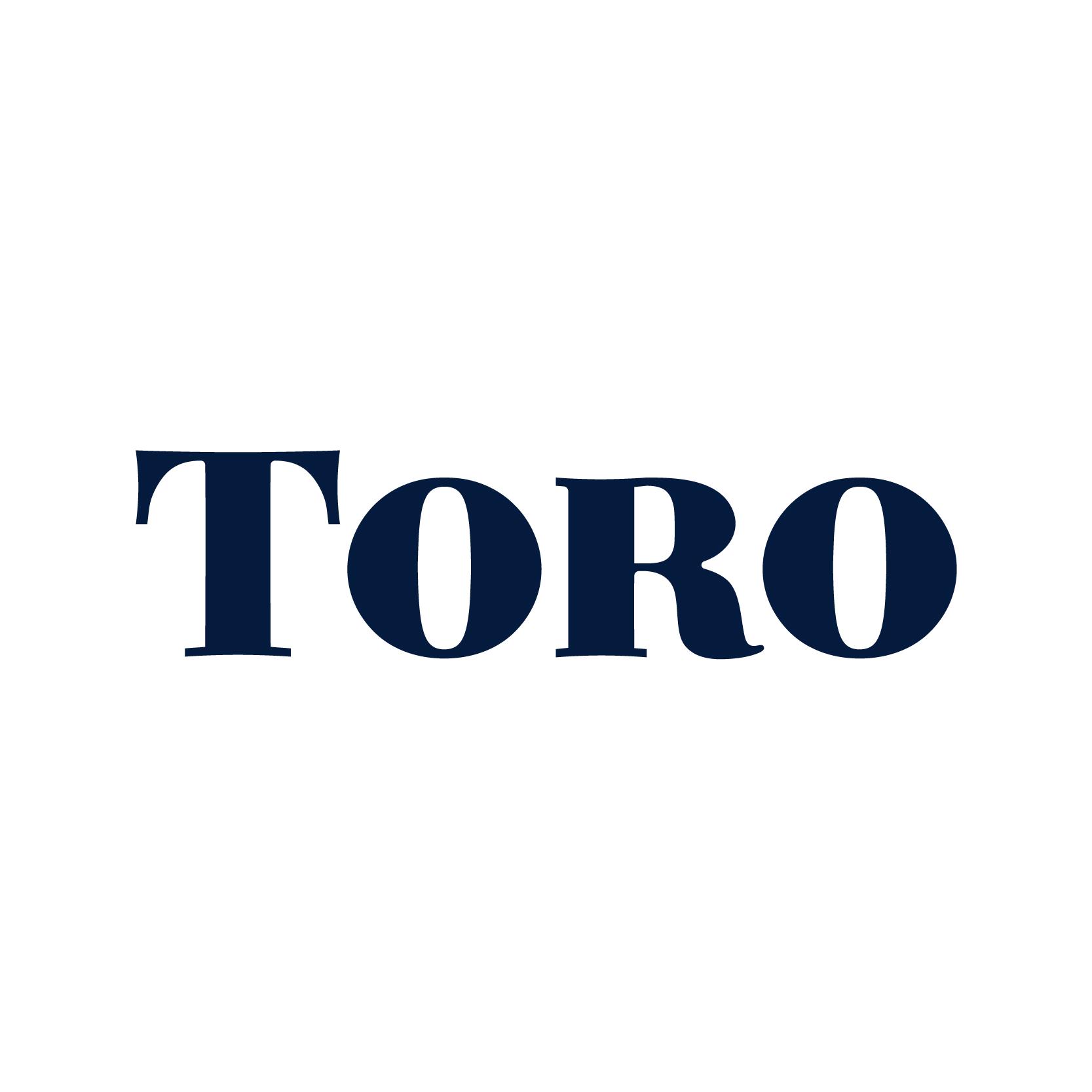 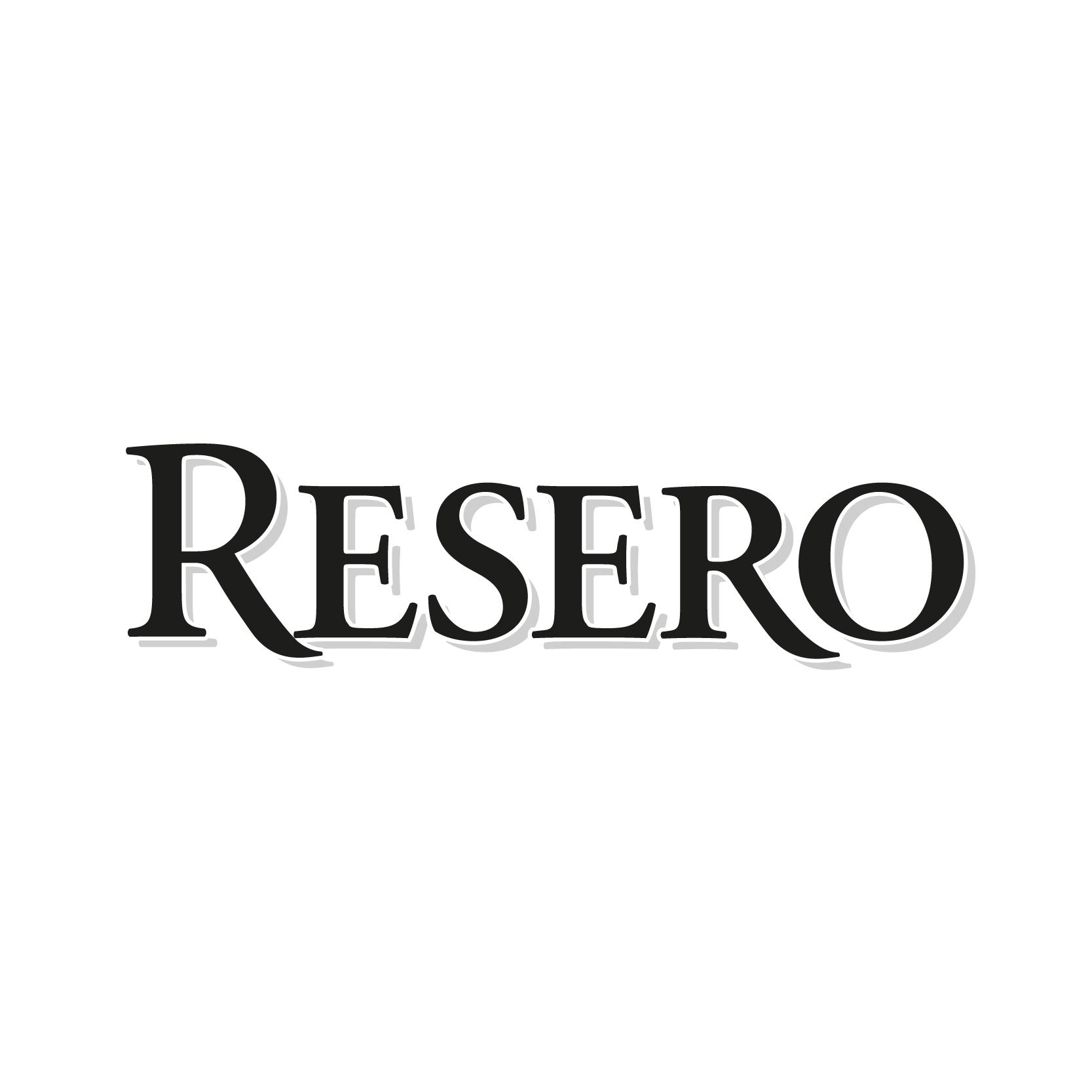 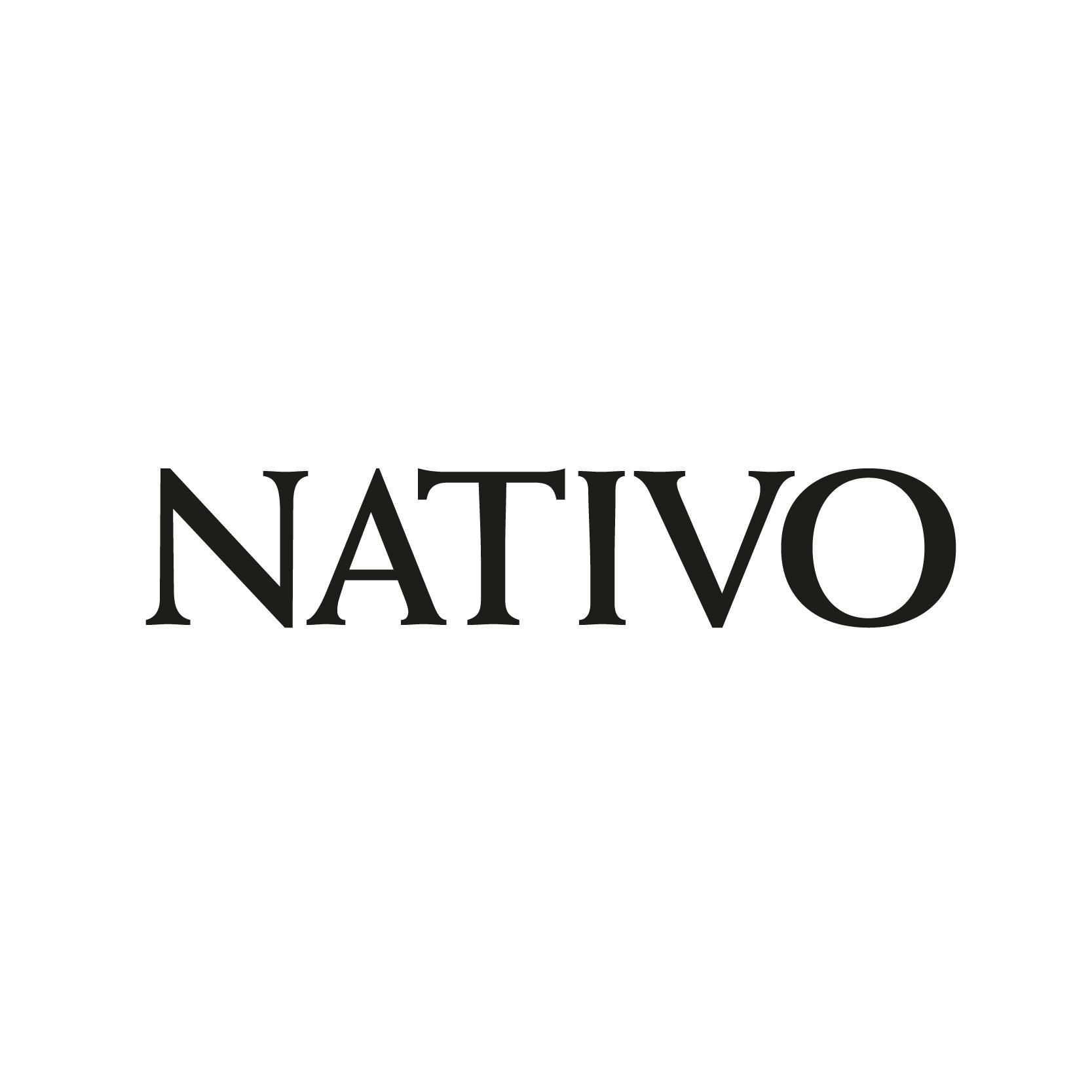 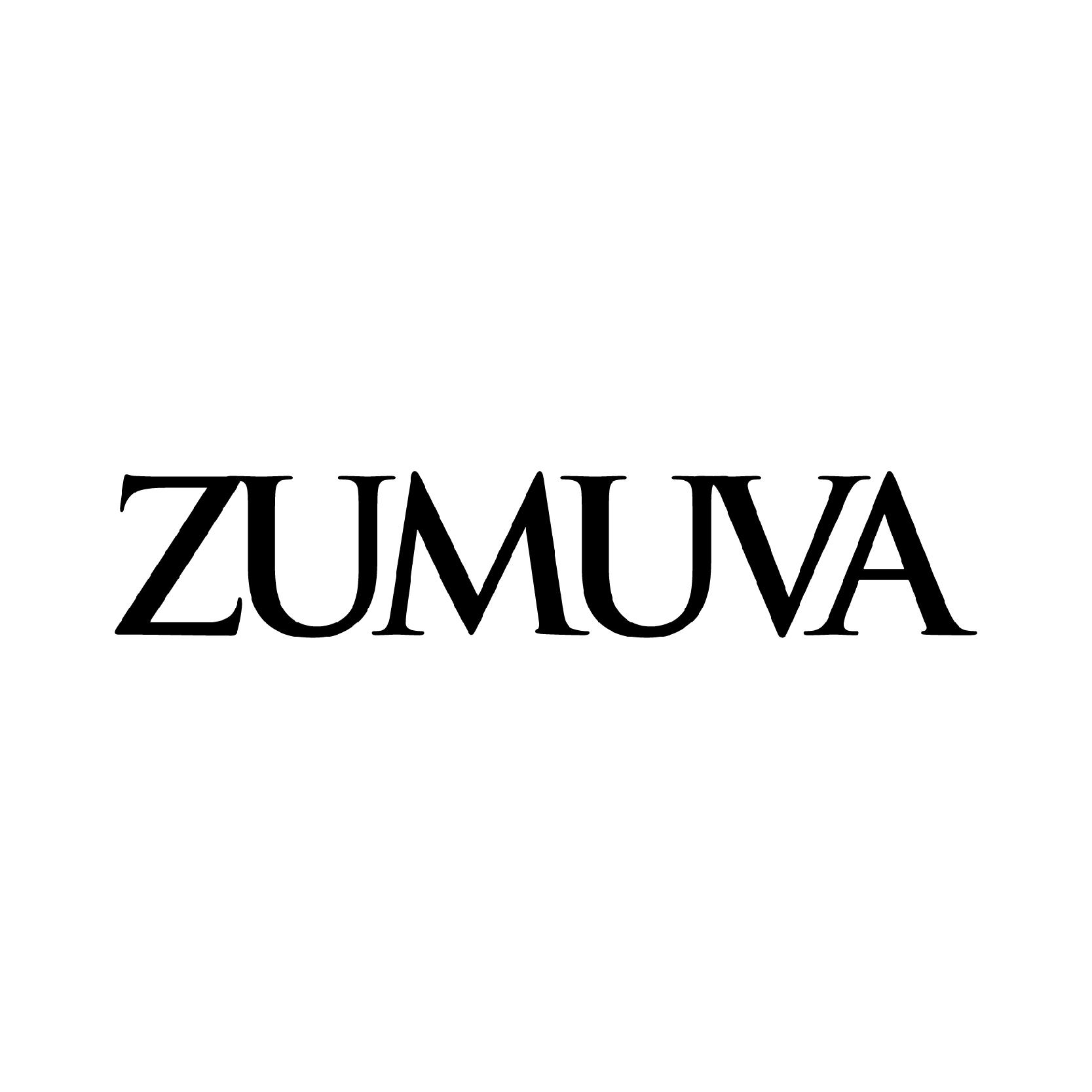 MASIVOS
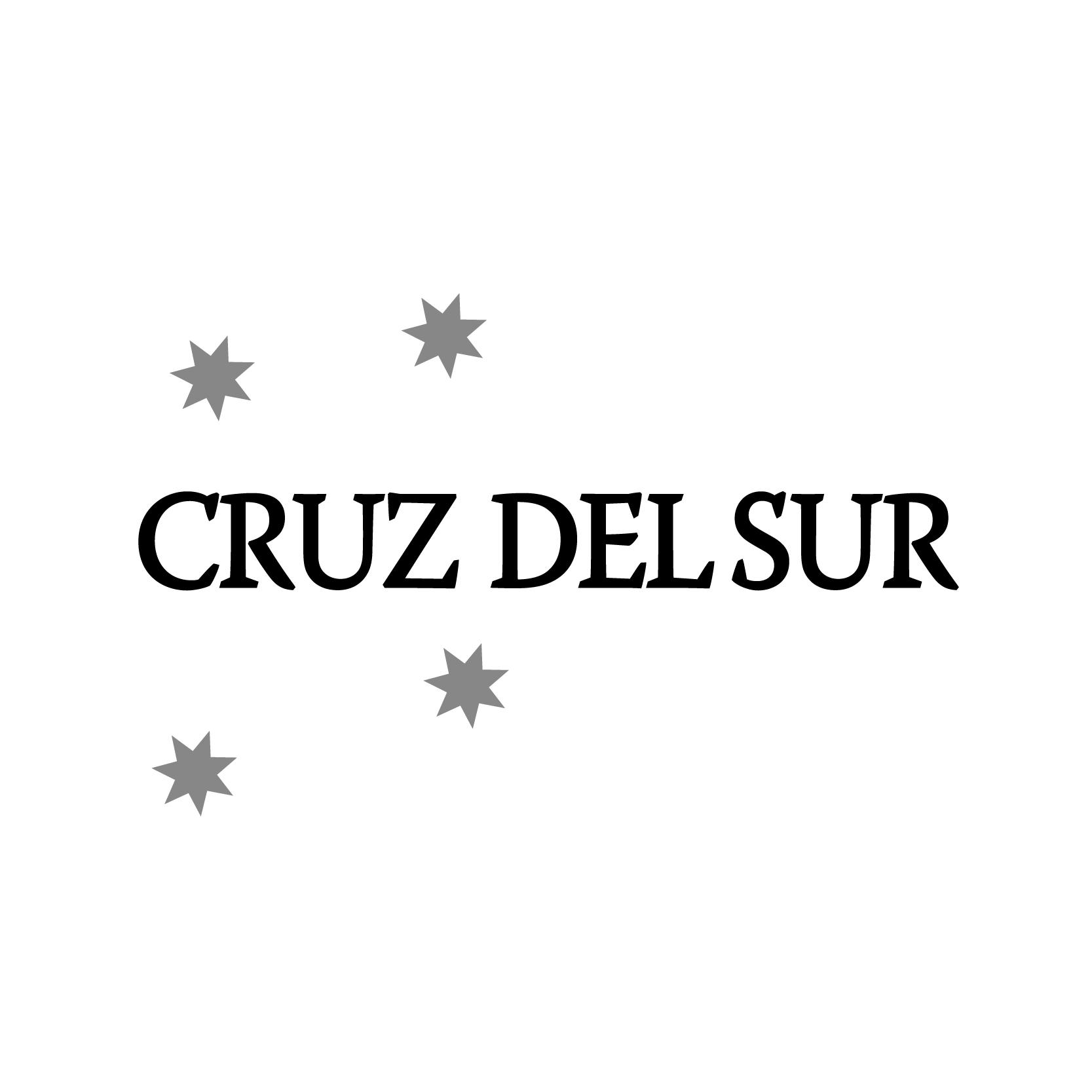 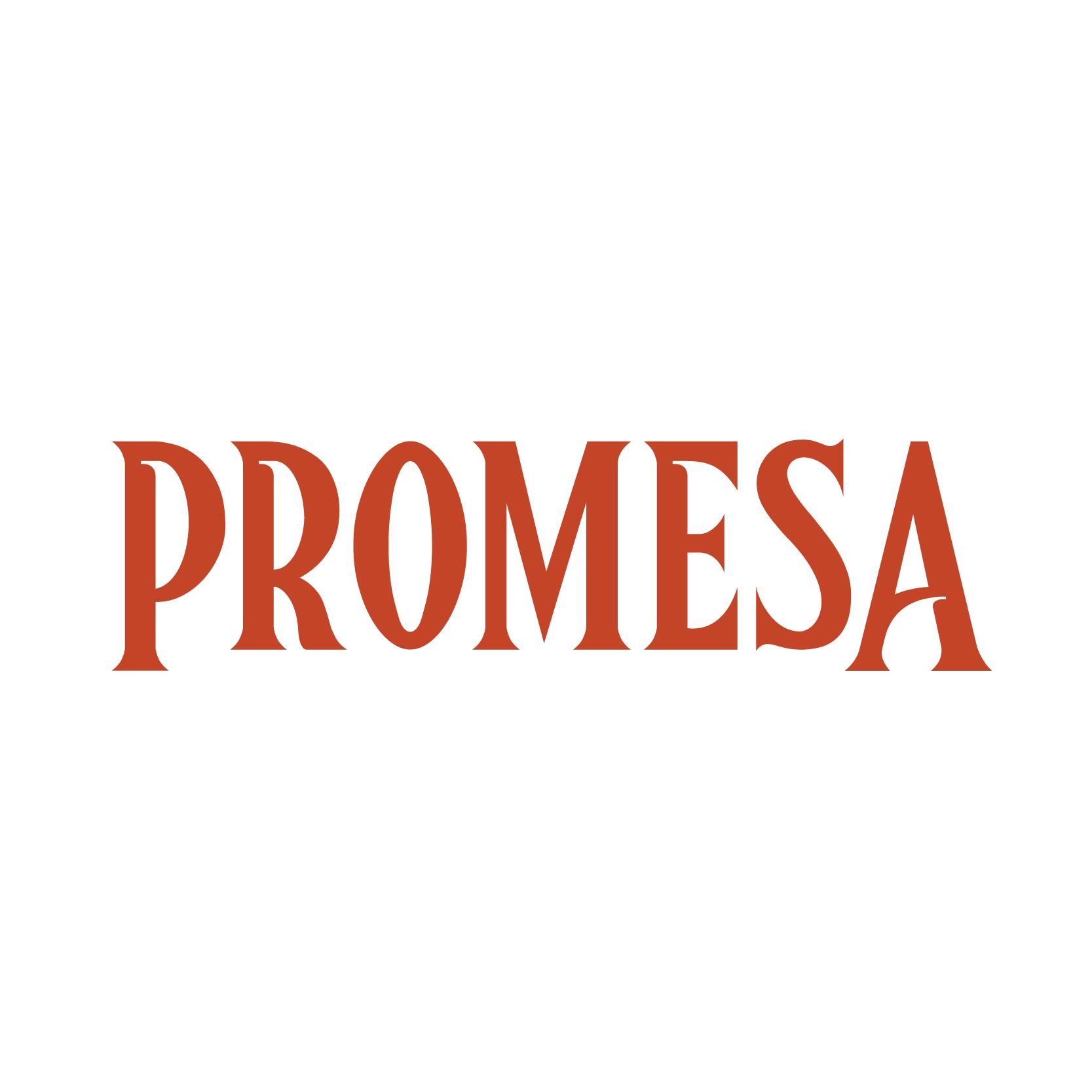 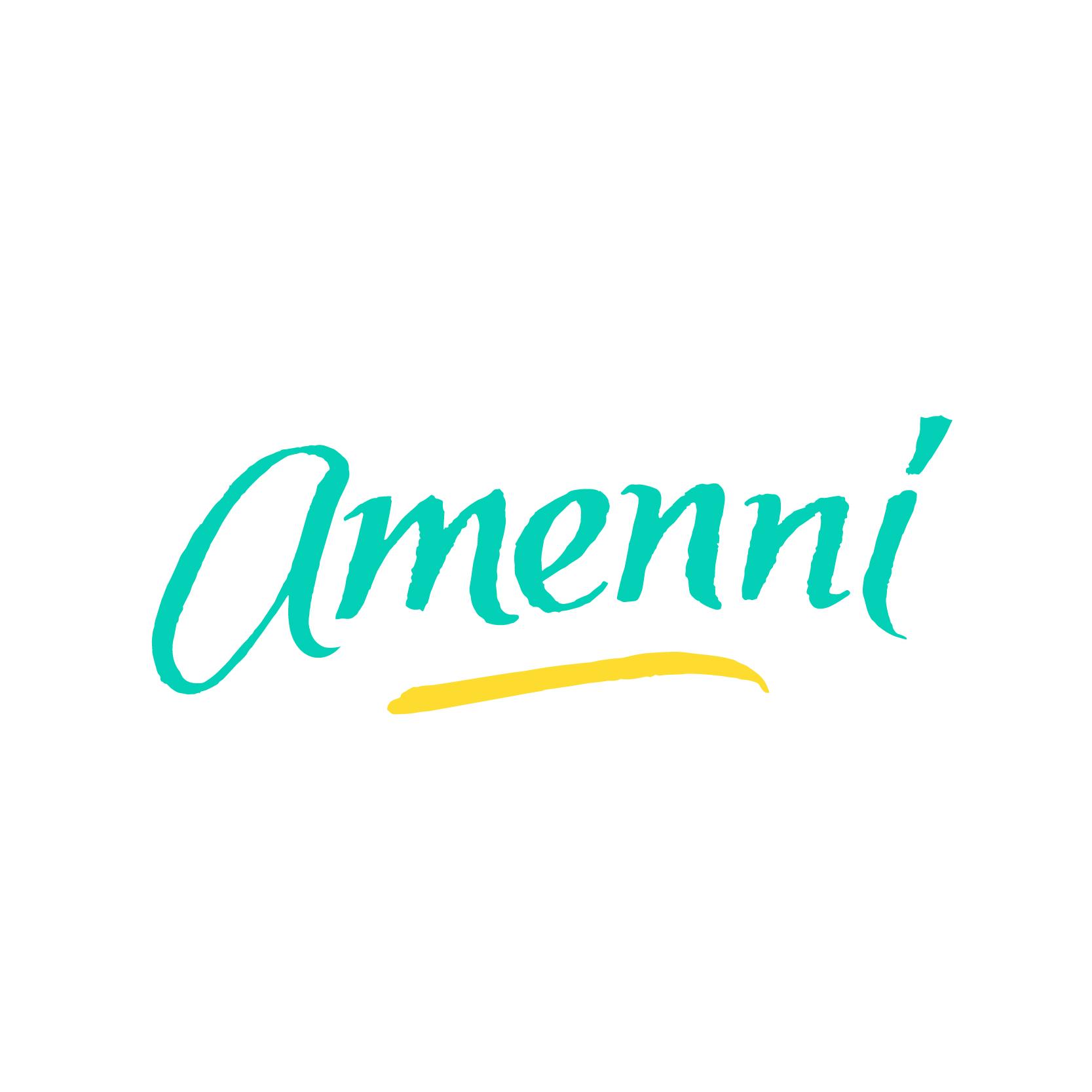 * PRINCIPALES MARCAS
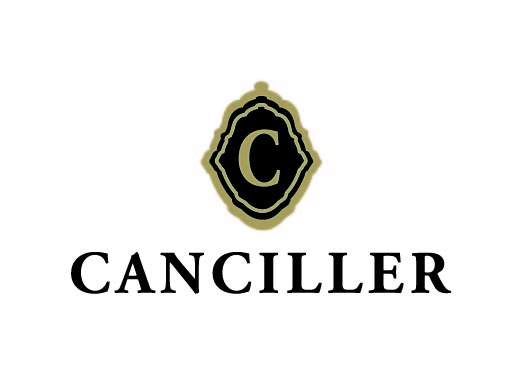 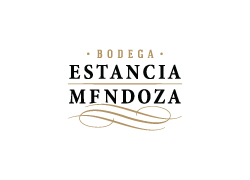 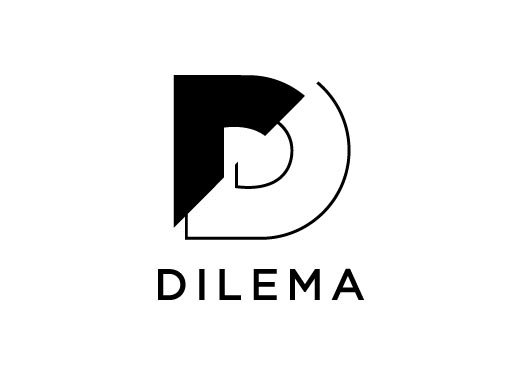 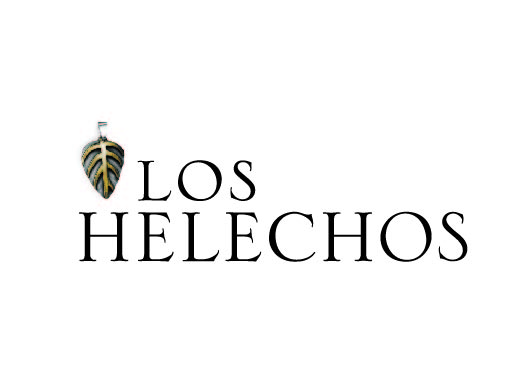 BODEGAS
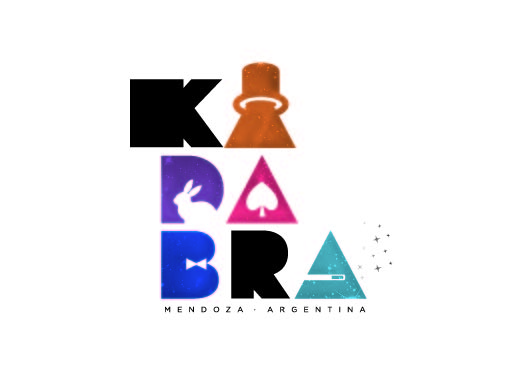 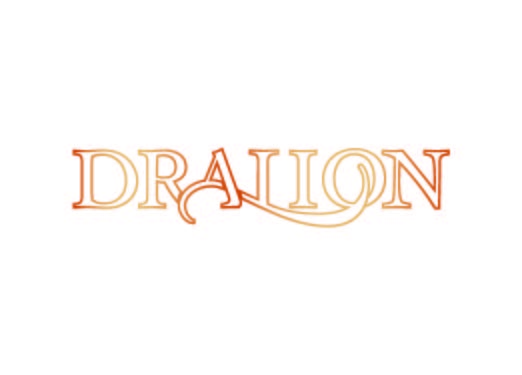 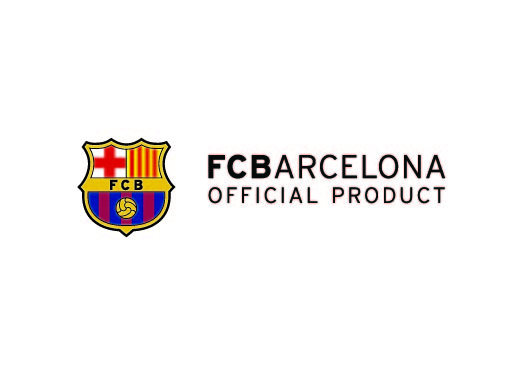 * PRINCIPALES MARCAS
ASESORAMIENTO TÉCNICO
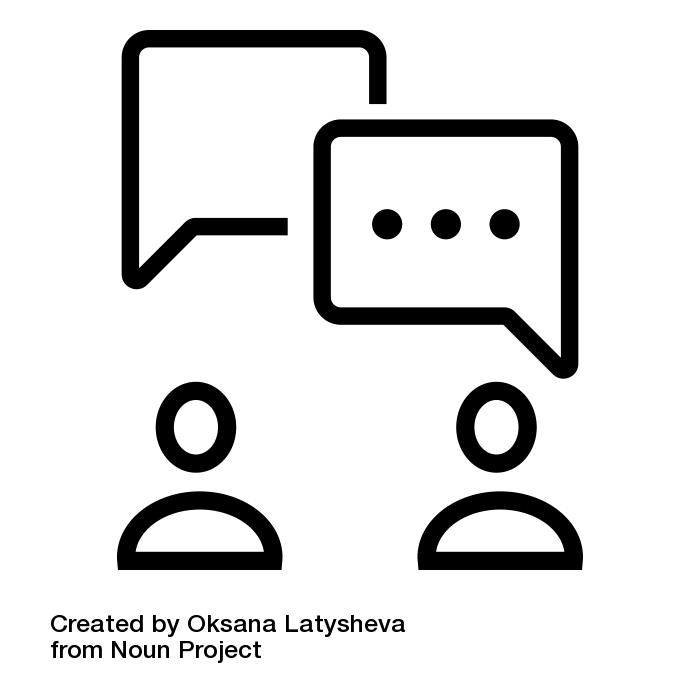 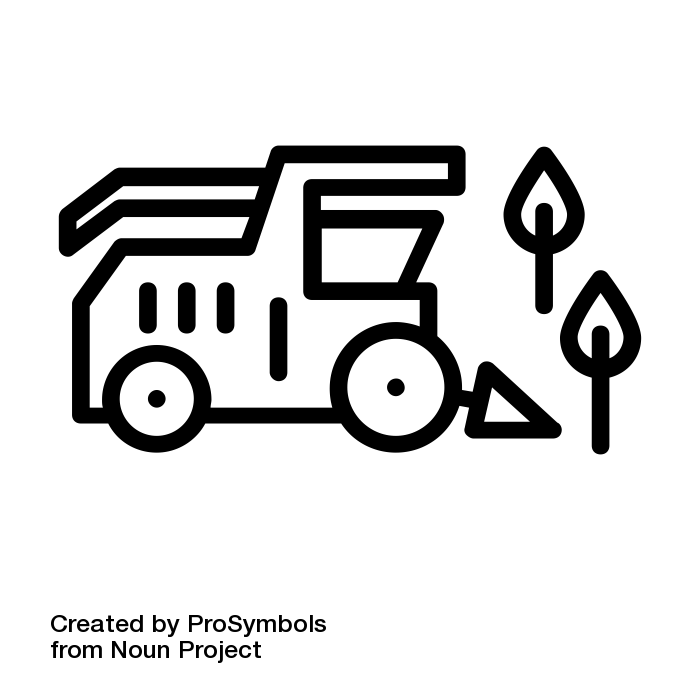 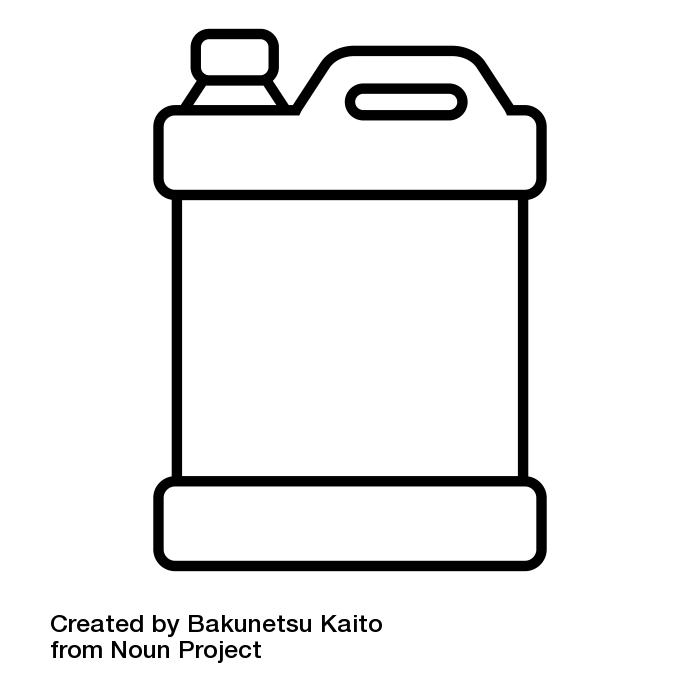 COMPRA DE INSUMOS AGRÍCOLAS
COSECHA MECÁNICA
COMPRA DE INSUMOS 
ENOLÓGICOS
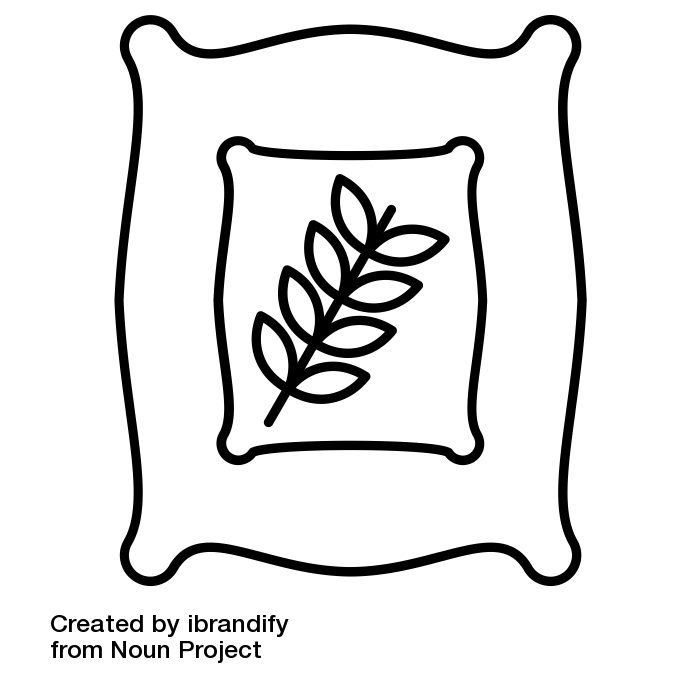 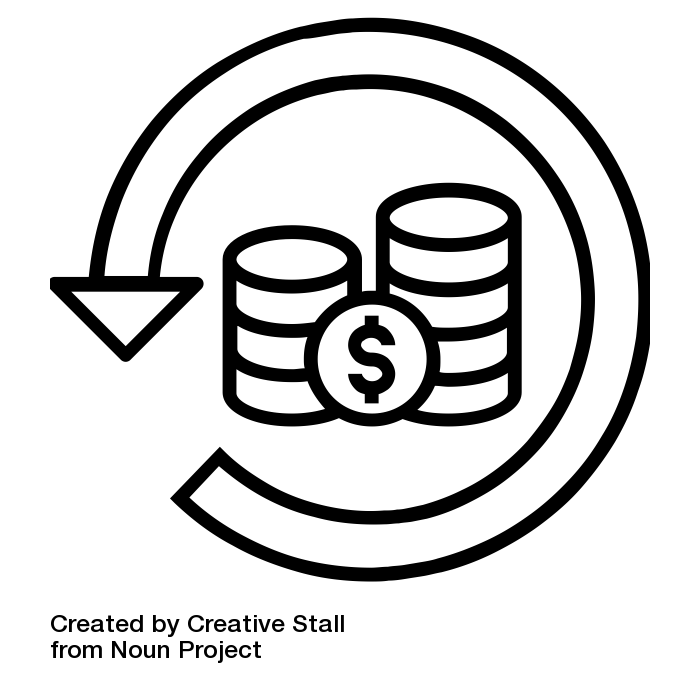 PROG. DE ASISTENCIA
SOLIDARIA
DESARROLLO
COOPERATIVO
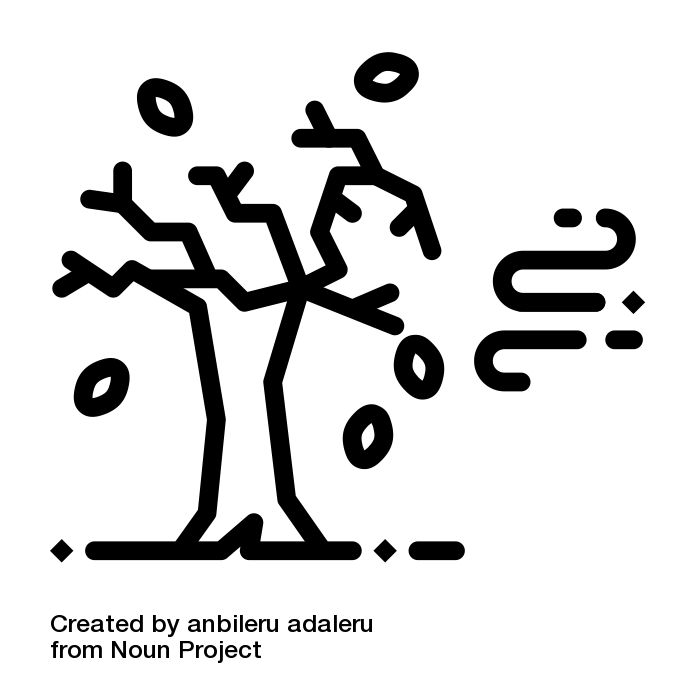 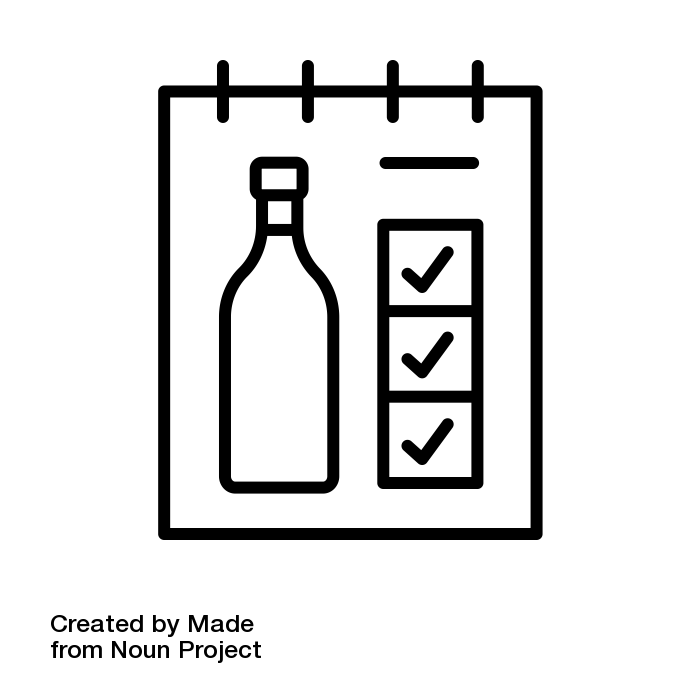 FONDO SOLIDARIO 
CONTRA GRANIZO
ACOMPAÑAMIENTO 
ENOLÓGICO
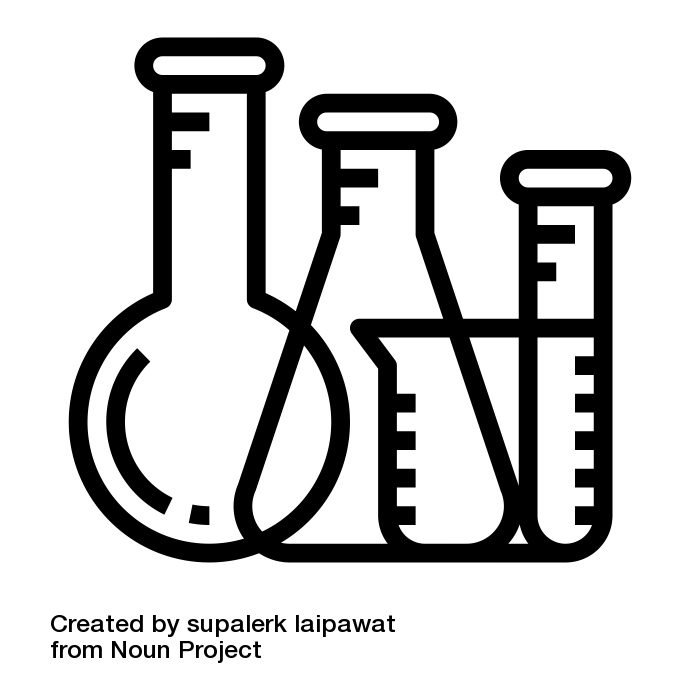 LABORATORIO ENOLÓGICO
Cadena de valor:
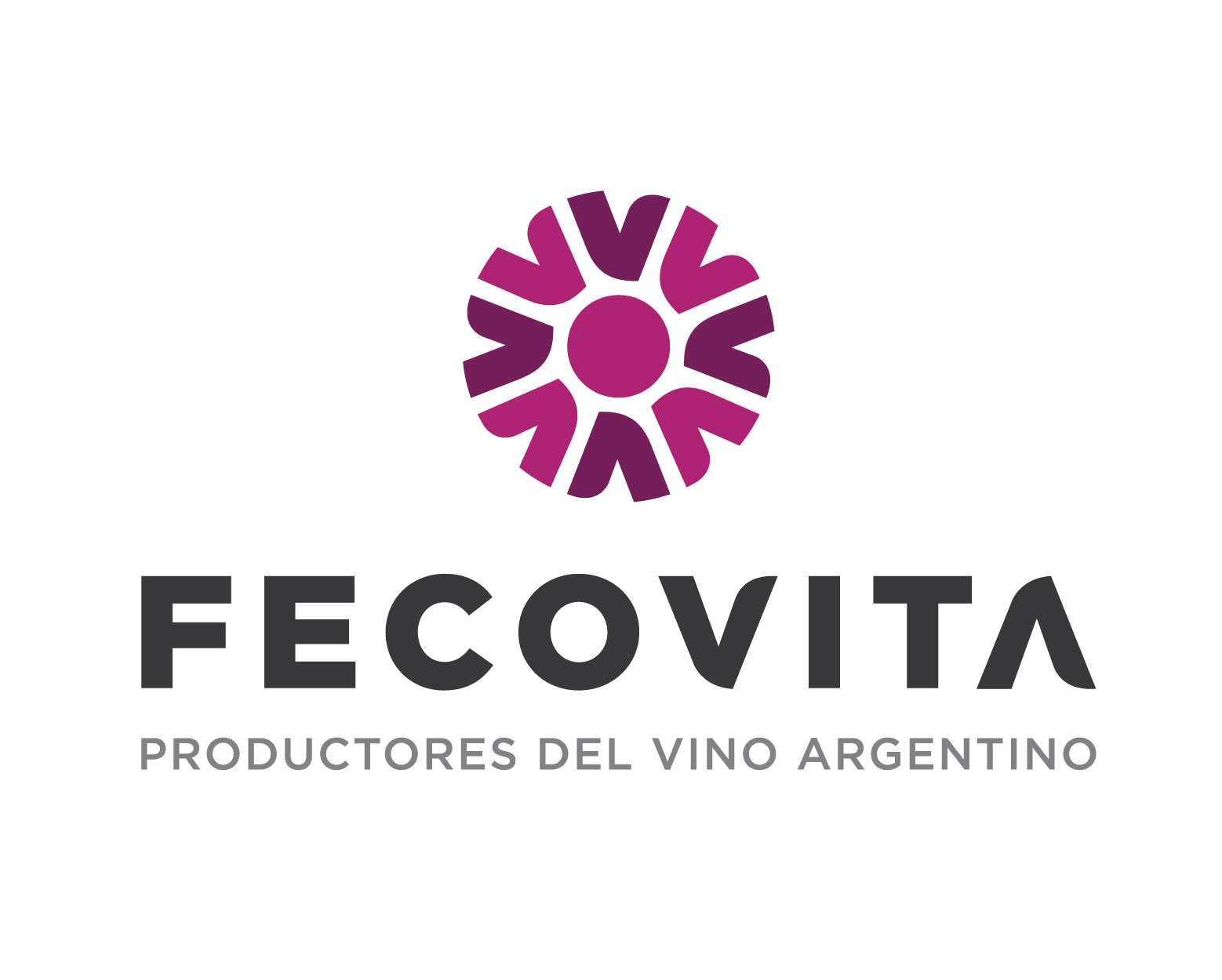 PRODUCTORES
COOPERATIVAS
CONS. FINAL
MINORISTA
DISTRIBUIDORES
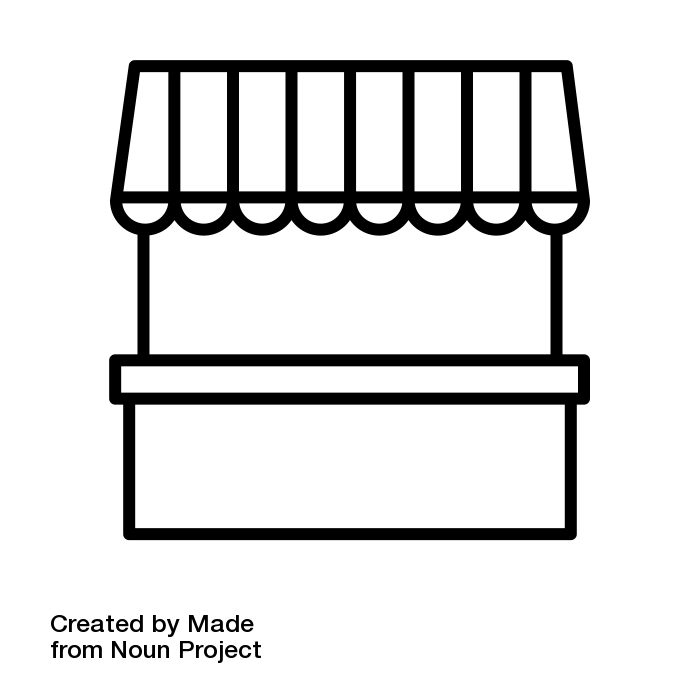 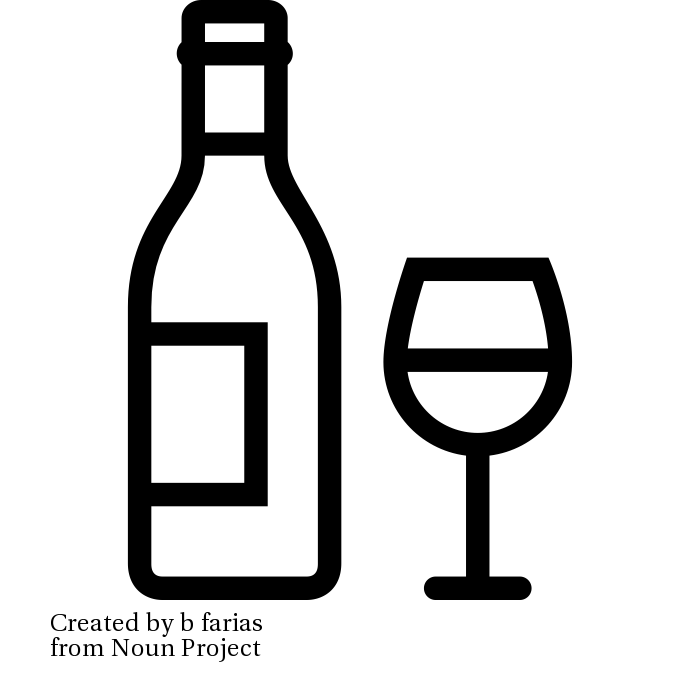 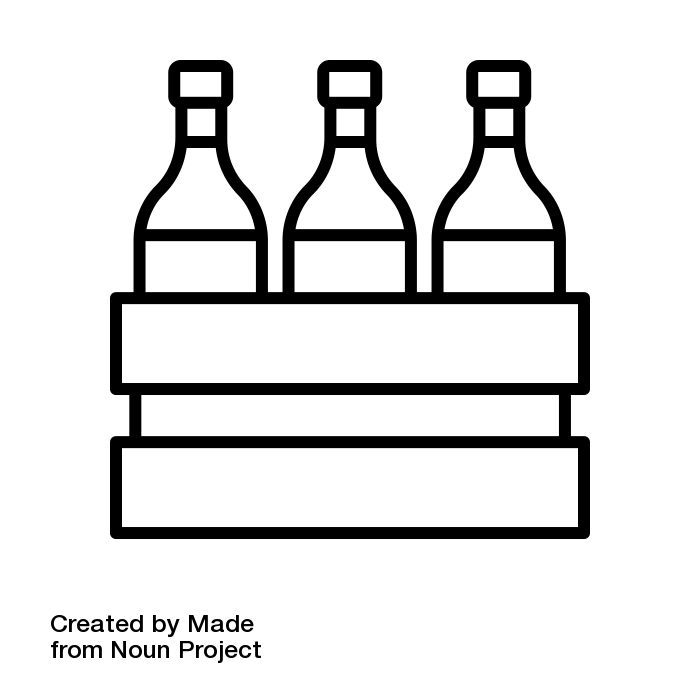 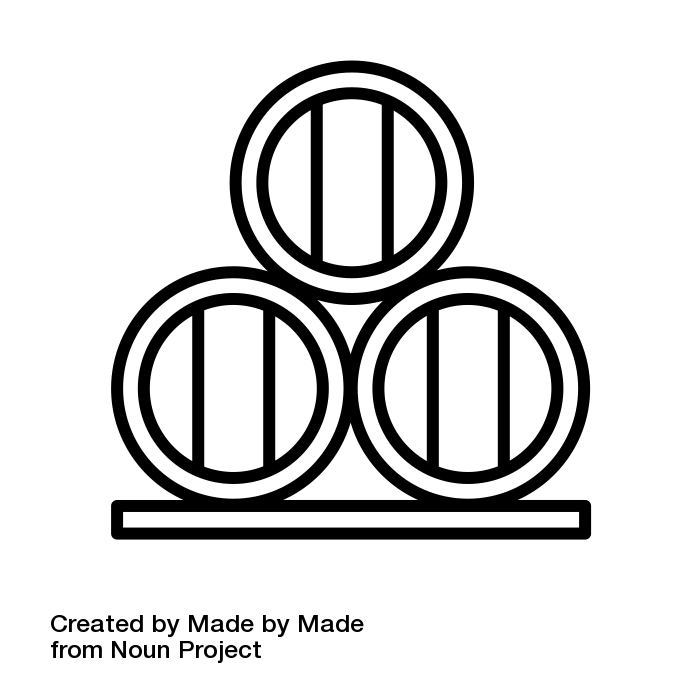 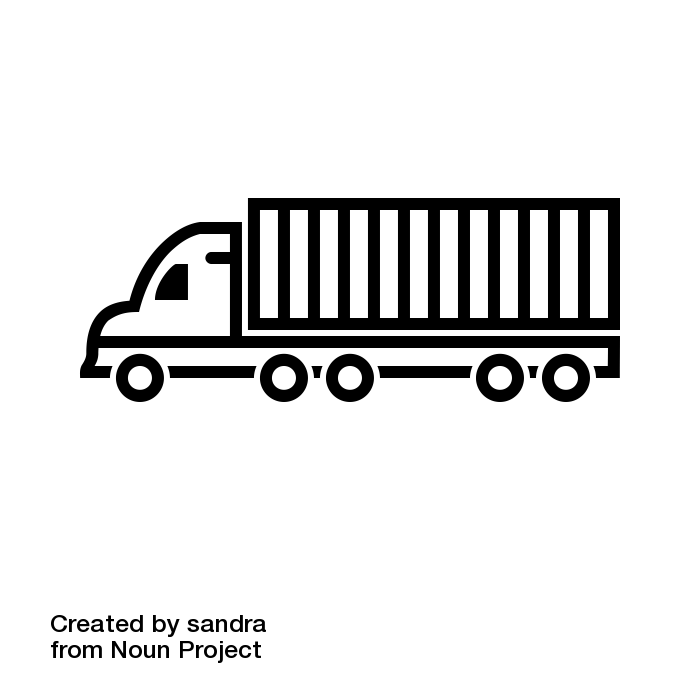 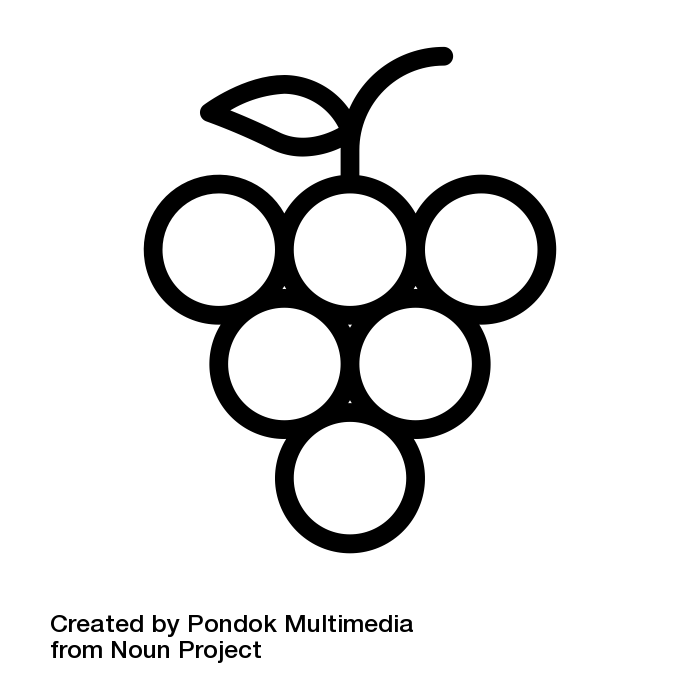 UE DESARROLLO COPERATIVO
UEN MASIVOS
UEN BODEGAS
UEN MOSTOS Y GRANELES